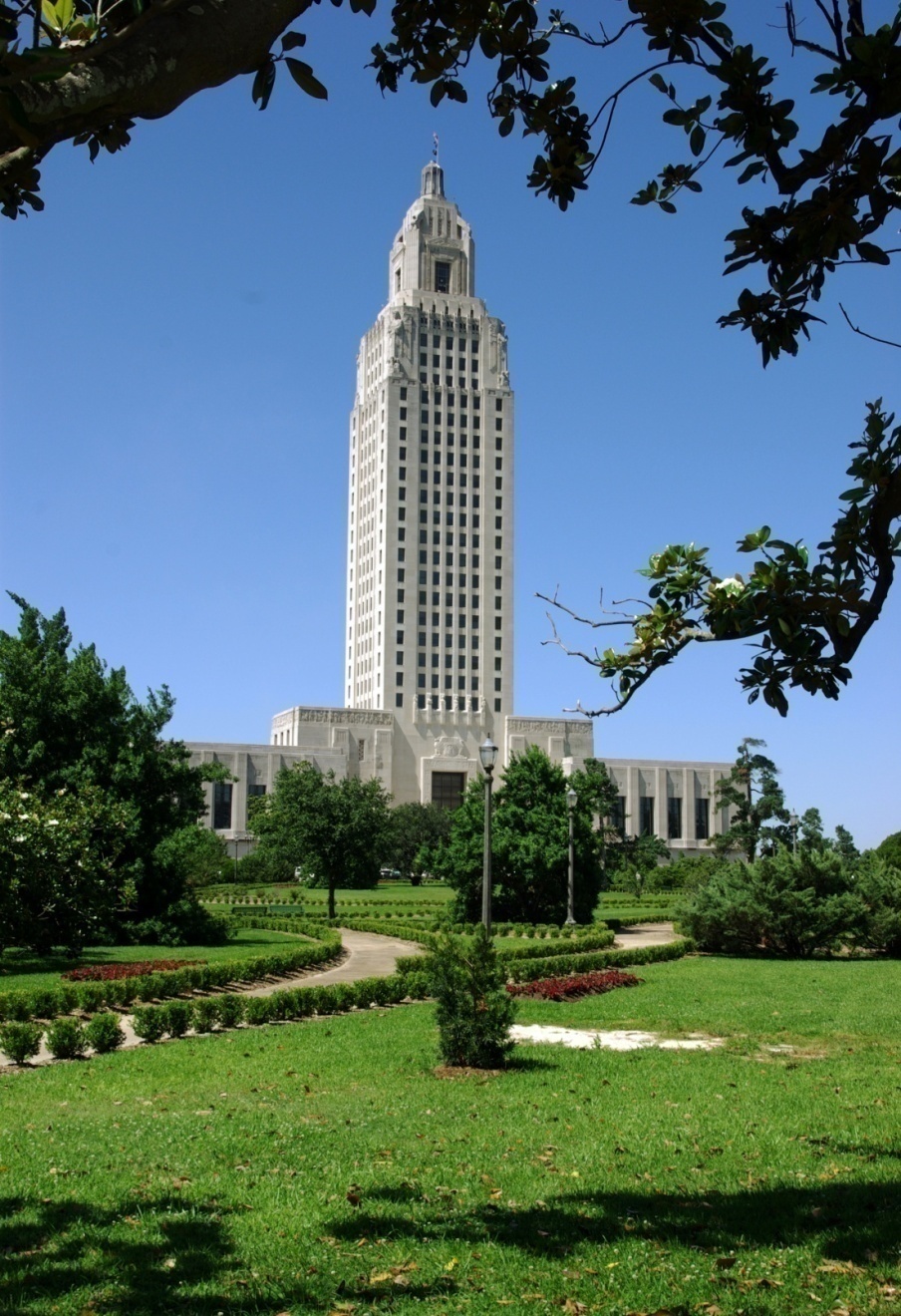 Refund Card Updates
Presented by Bobbie SwaffordCustomer Service DivisionLouisiana Department of Revenue
Refund Options
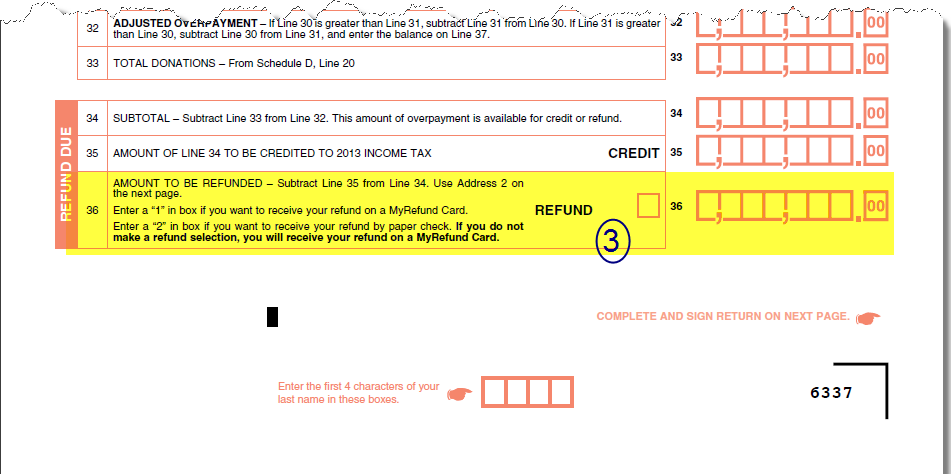 Louisiana Citizens Insurance Credit
LDR has created an application to file the R-540INS - Refund Request of LA Citizens for Property Insurance-Individual electronically on our website for 2013. 
Refunds can be issued direct deposit, paper check or MyRefund card
Paper returns will have the option of check or MyRefund card.
Questions?